Wondering how to access the reciprocal list?
Click here and follow these steps!
‹#›
First go the CYCE website where you’ll see this.
https://www.cycedmonds.org/
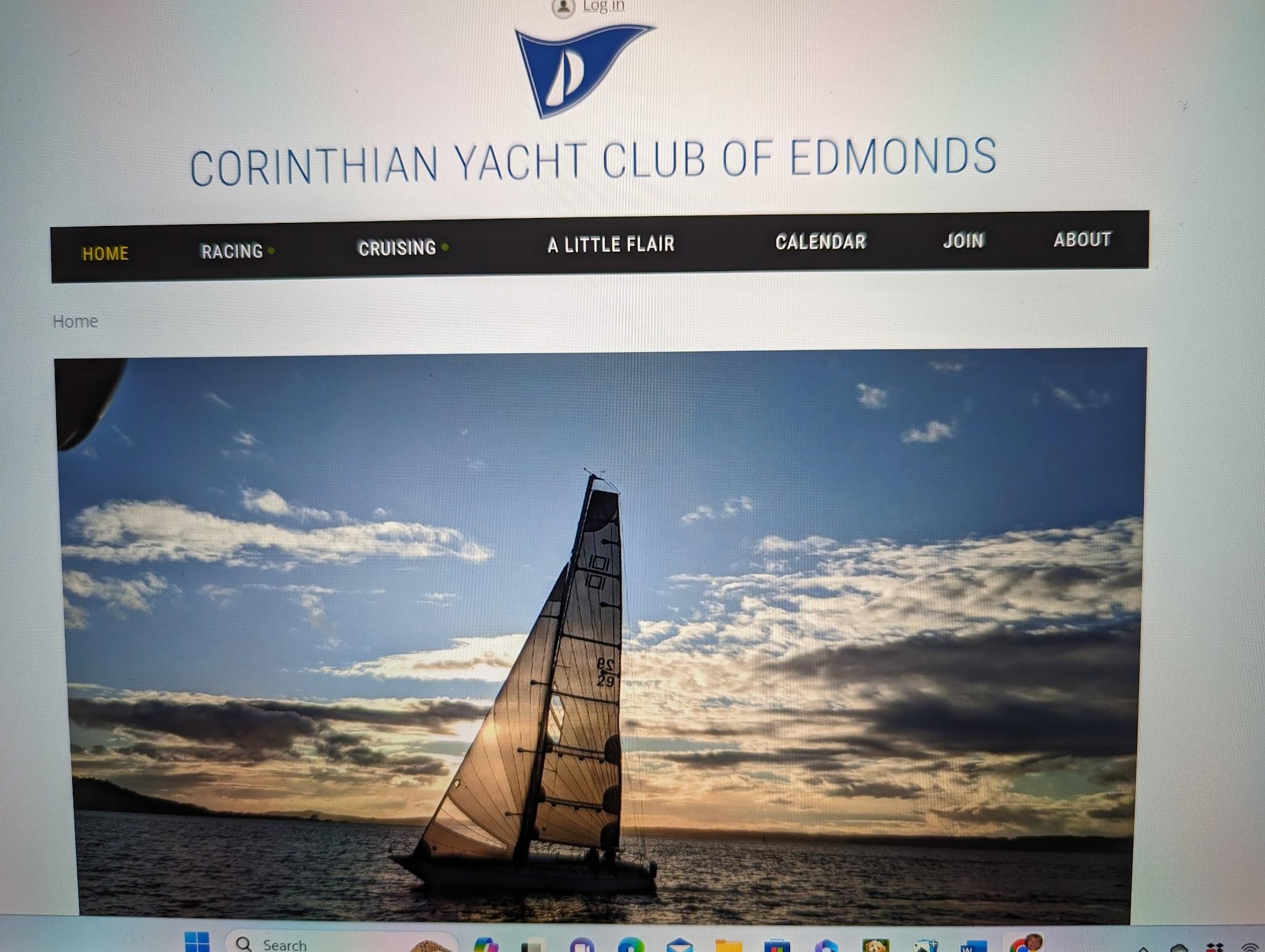 Click to see next slide.
‹#›
Log in at the top of the page.
Your log-in is your email address.  If you forgot your password follow the prompts to get a new one.
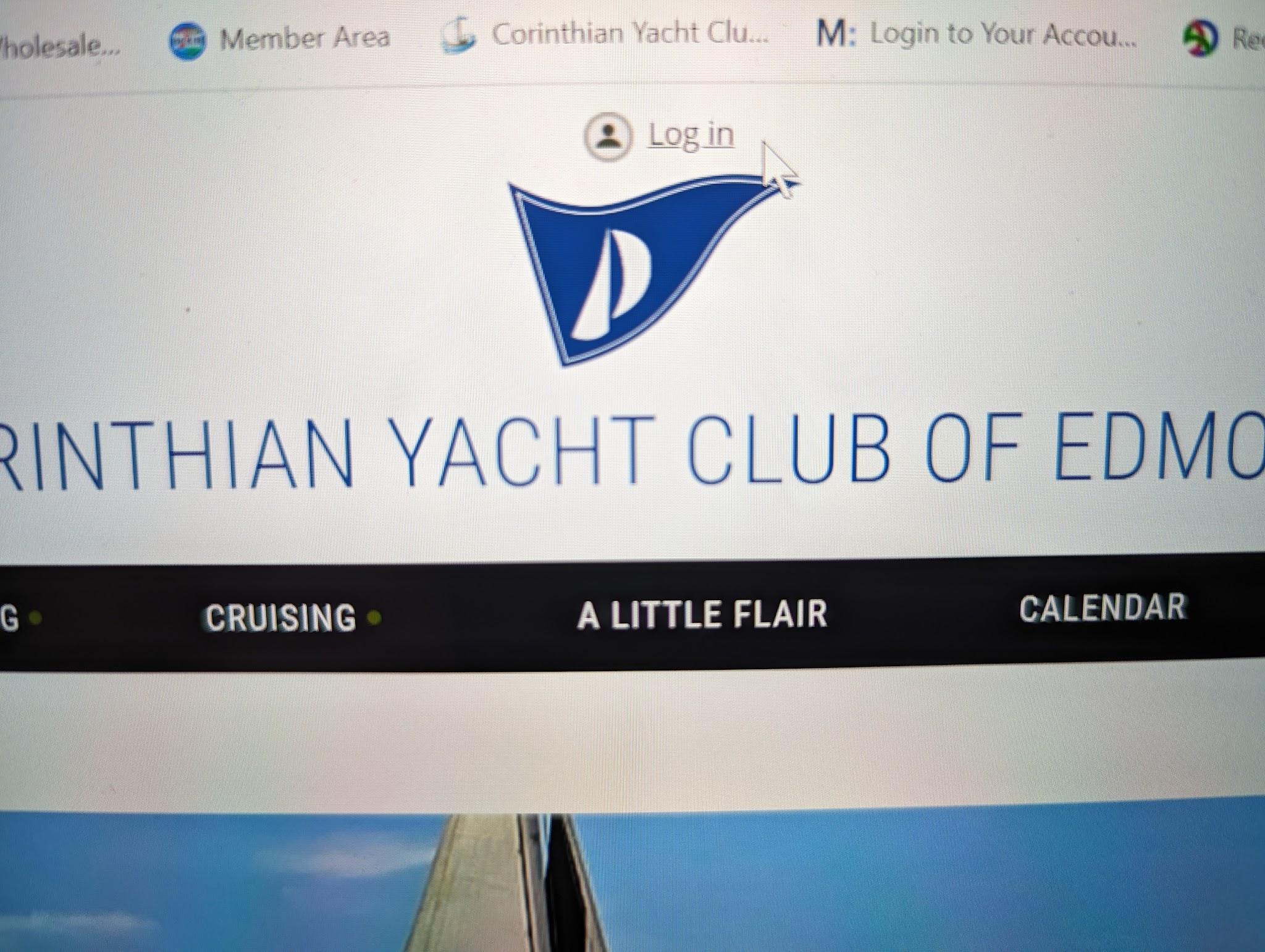 Click to see next slide.
‹#›
Click on the Cruising tab.
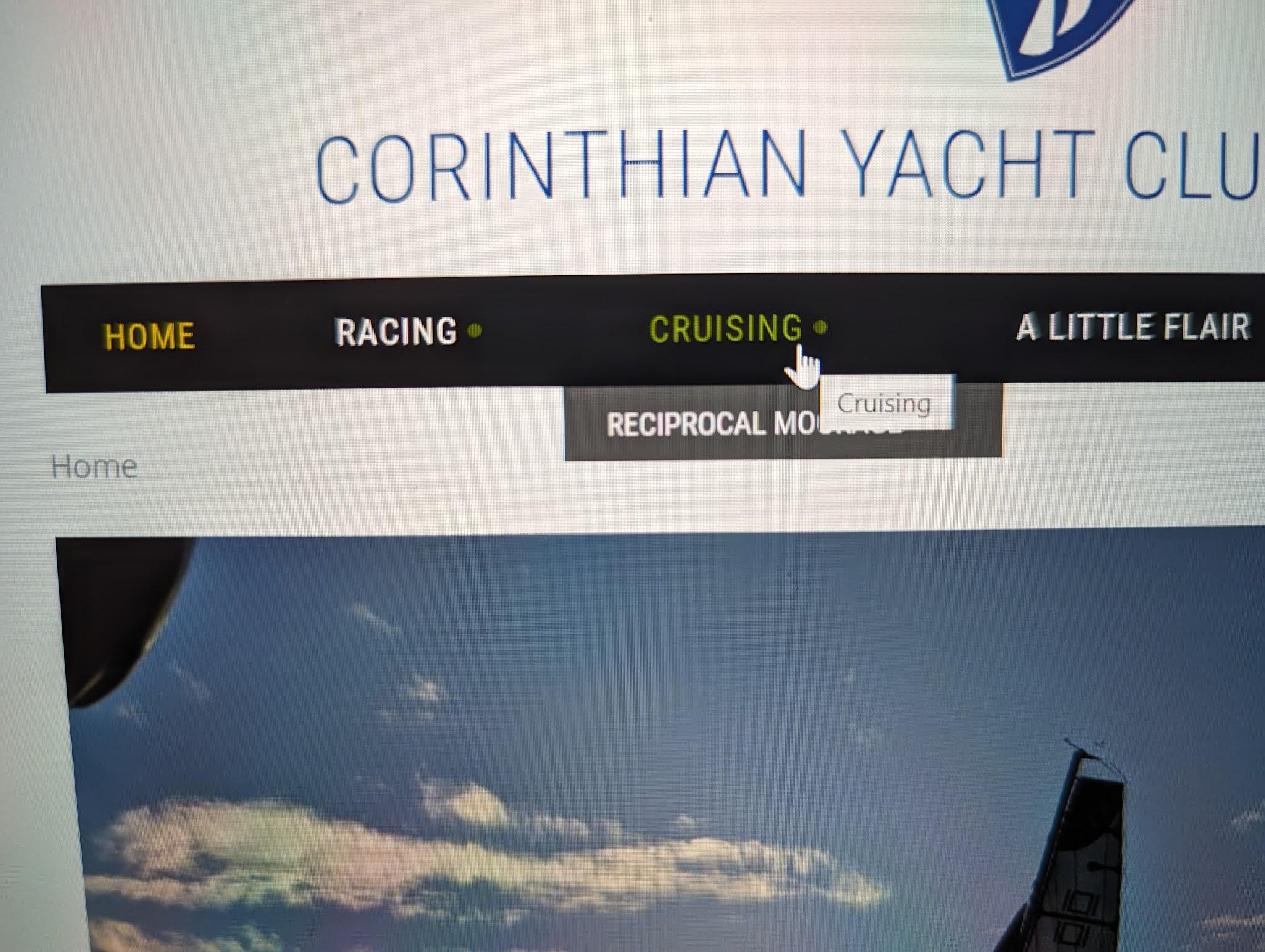 Click to see next slide.
‹#›
Click on the Reciprocal Moorage tab.
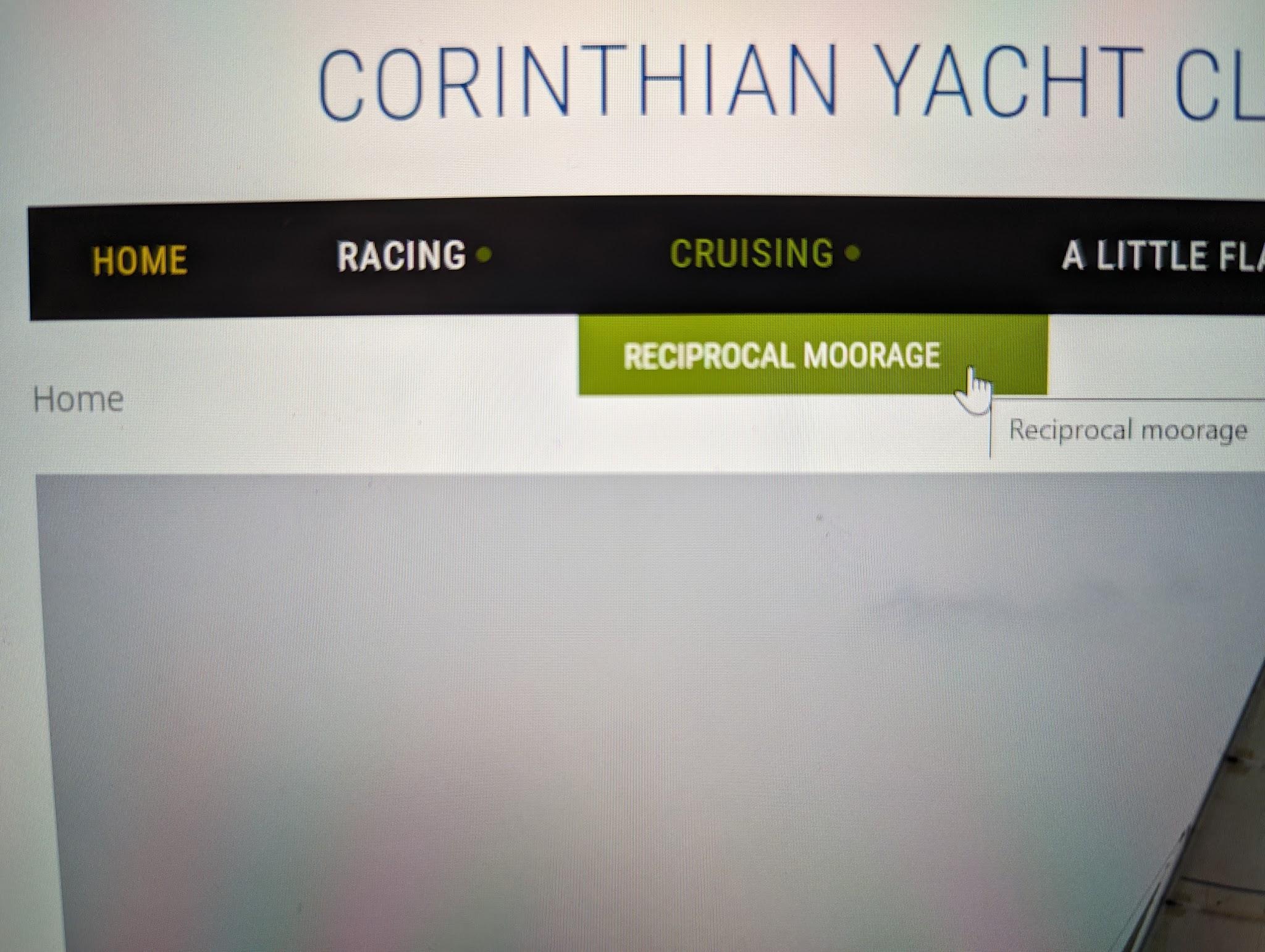 Click to see next slide.
‹#›
Scroll down to the bottom of the page and click on the green link for Yachting Destinations.
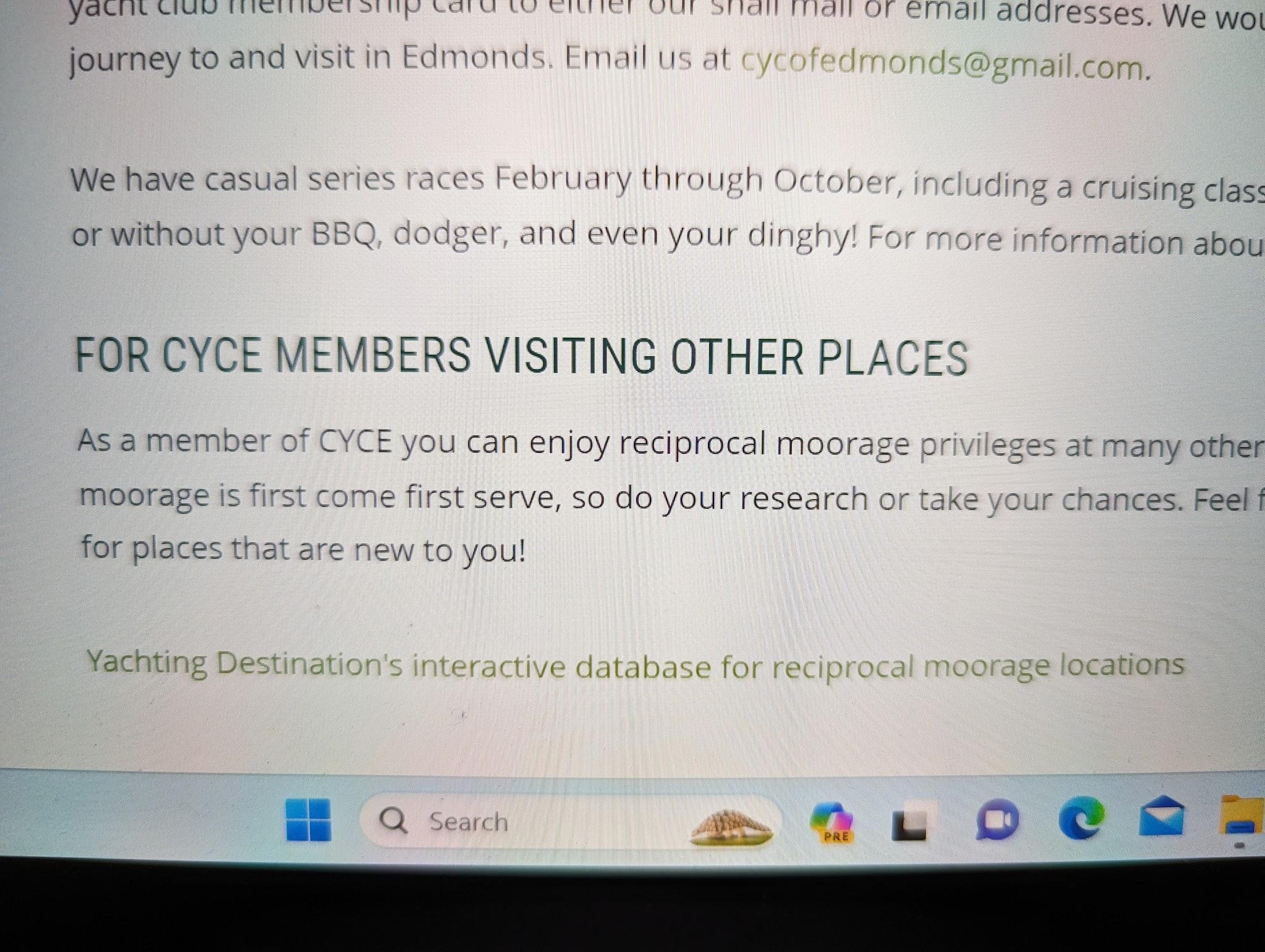 Click to see next slide.
‹#›
You should see this website.
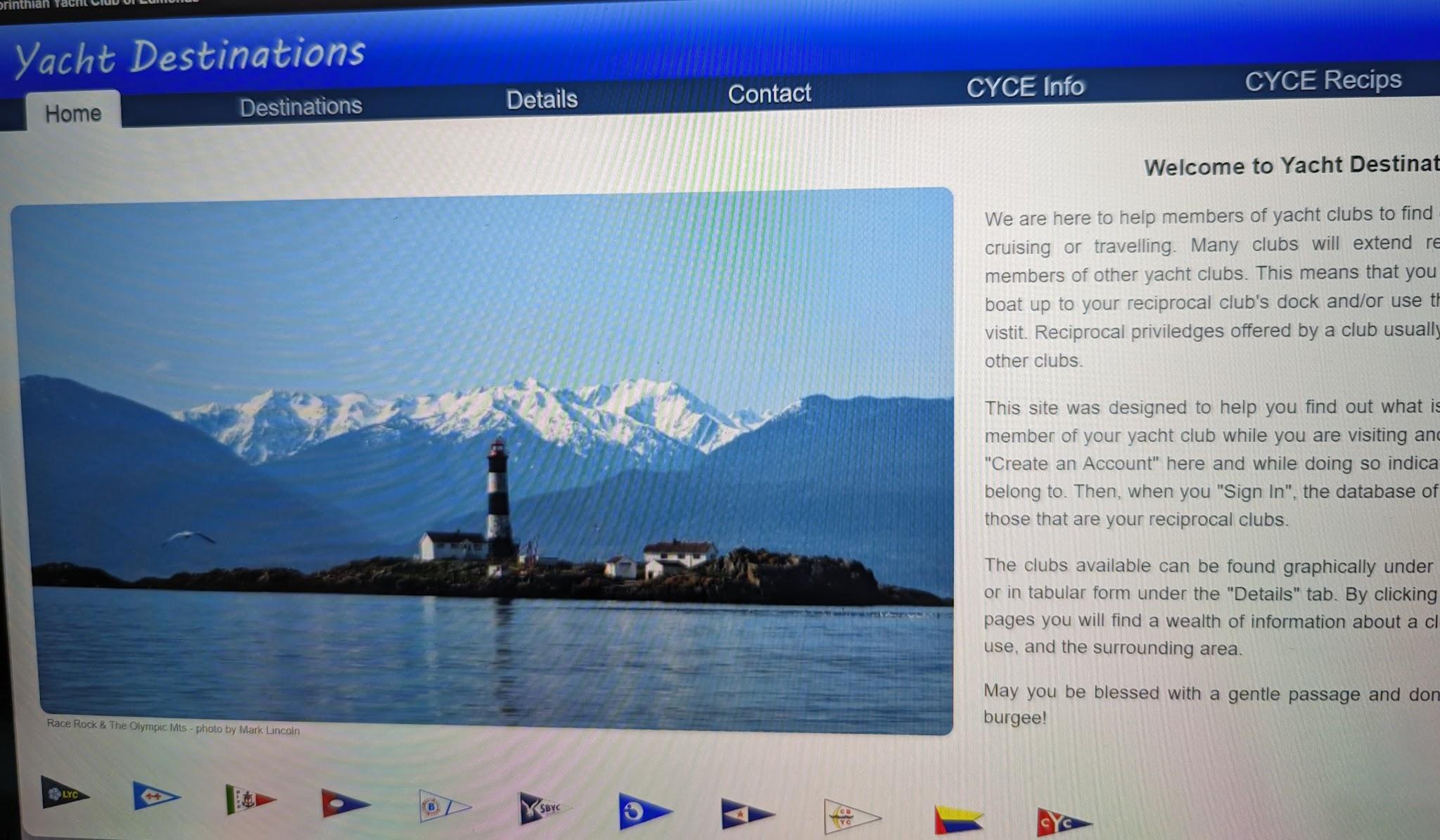 Click to see next slide.
‹#›
Click on the CYCE Recips tab.
Click to see next slide.
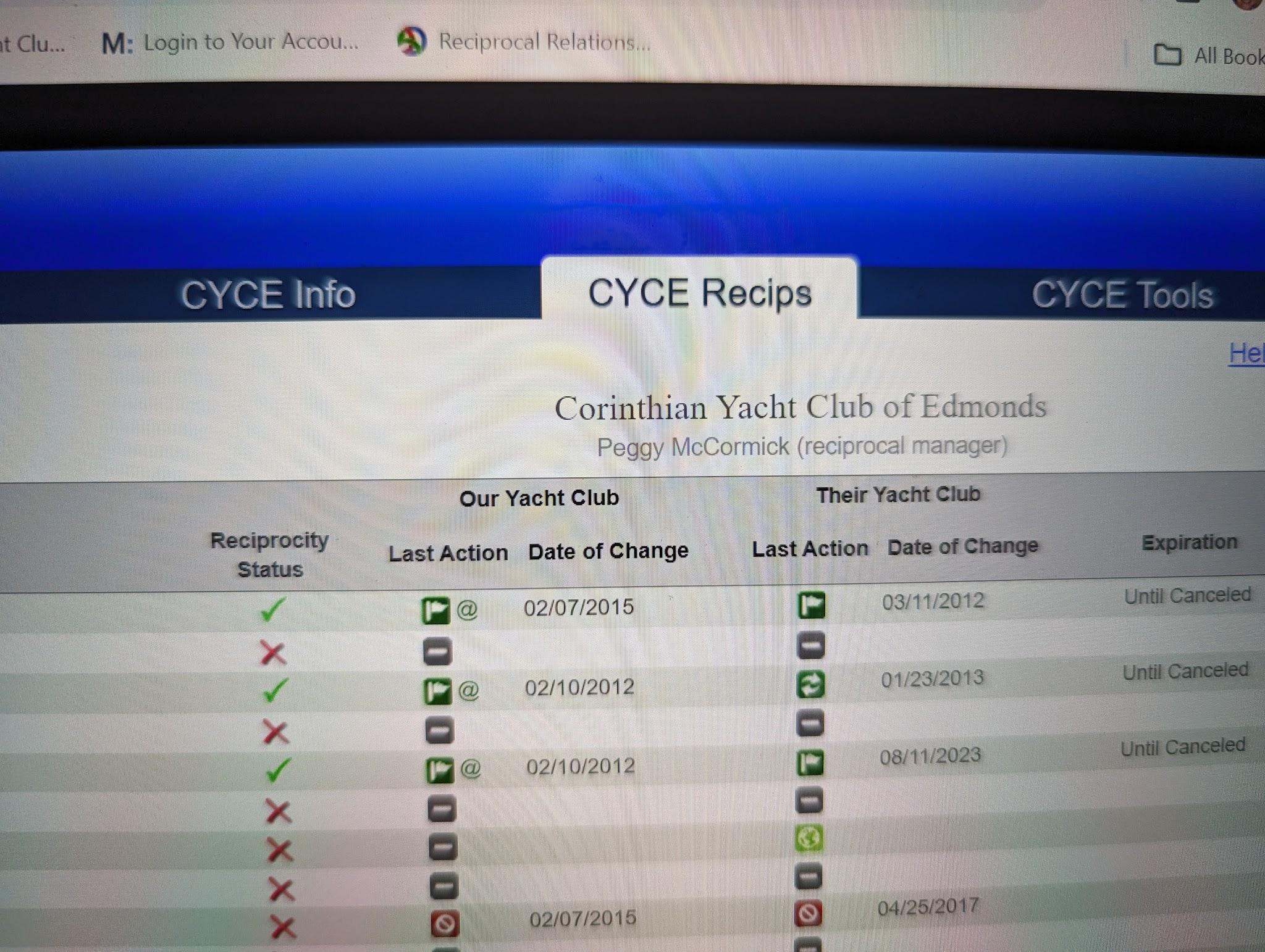 ‹#›
Choose where you want to go.  Washington only,
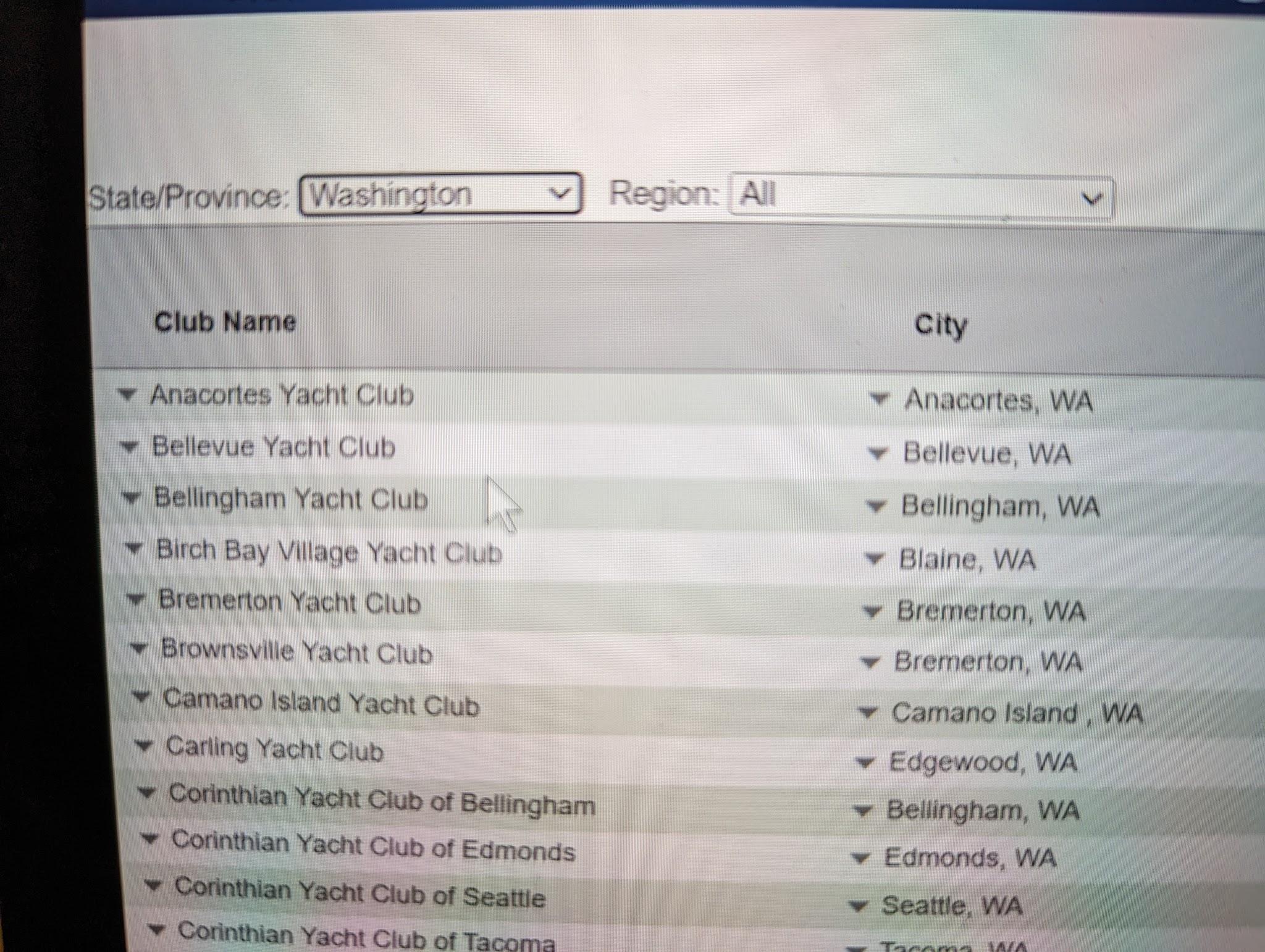 Or out of state, or country locations.
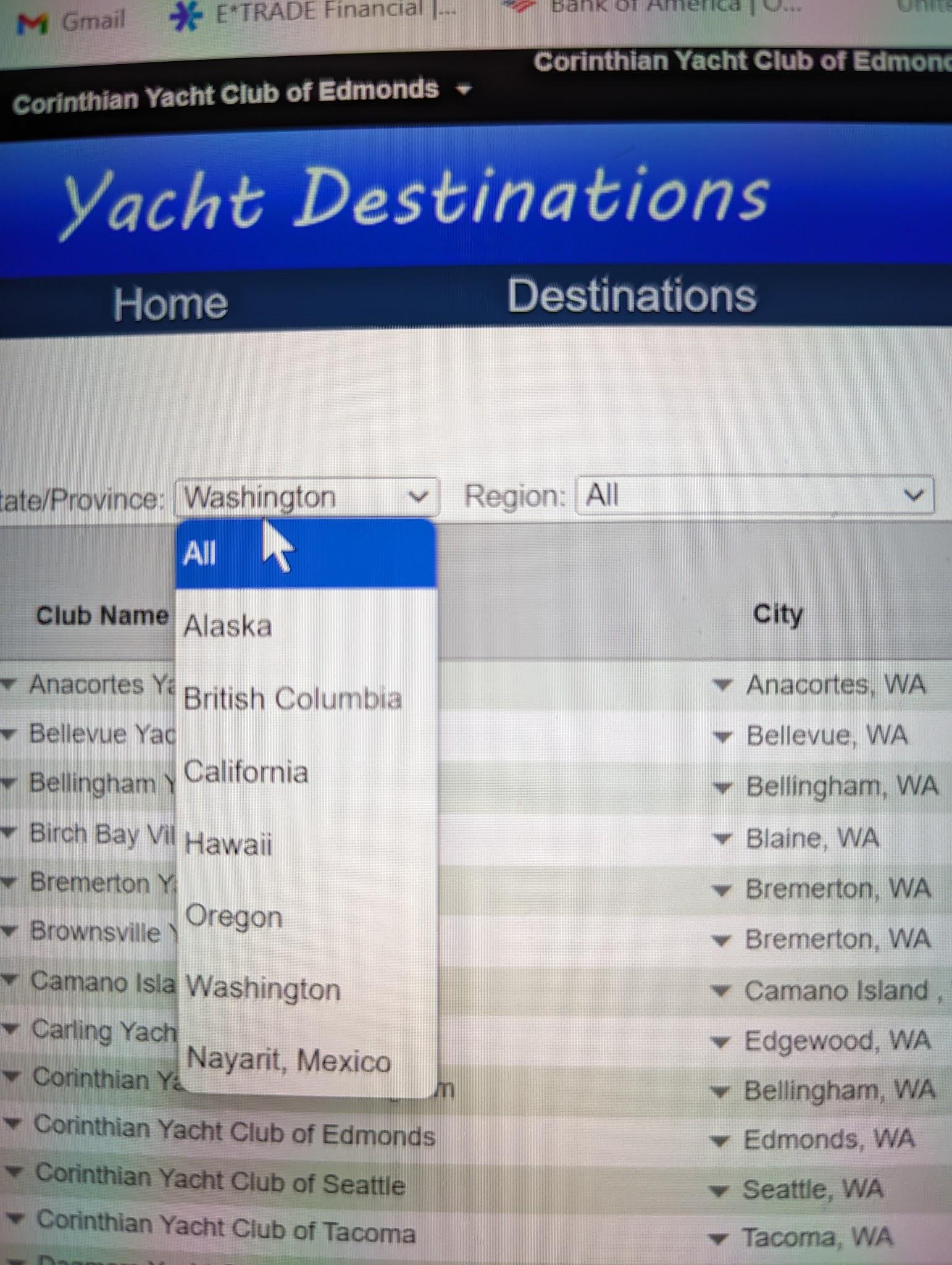 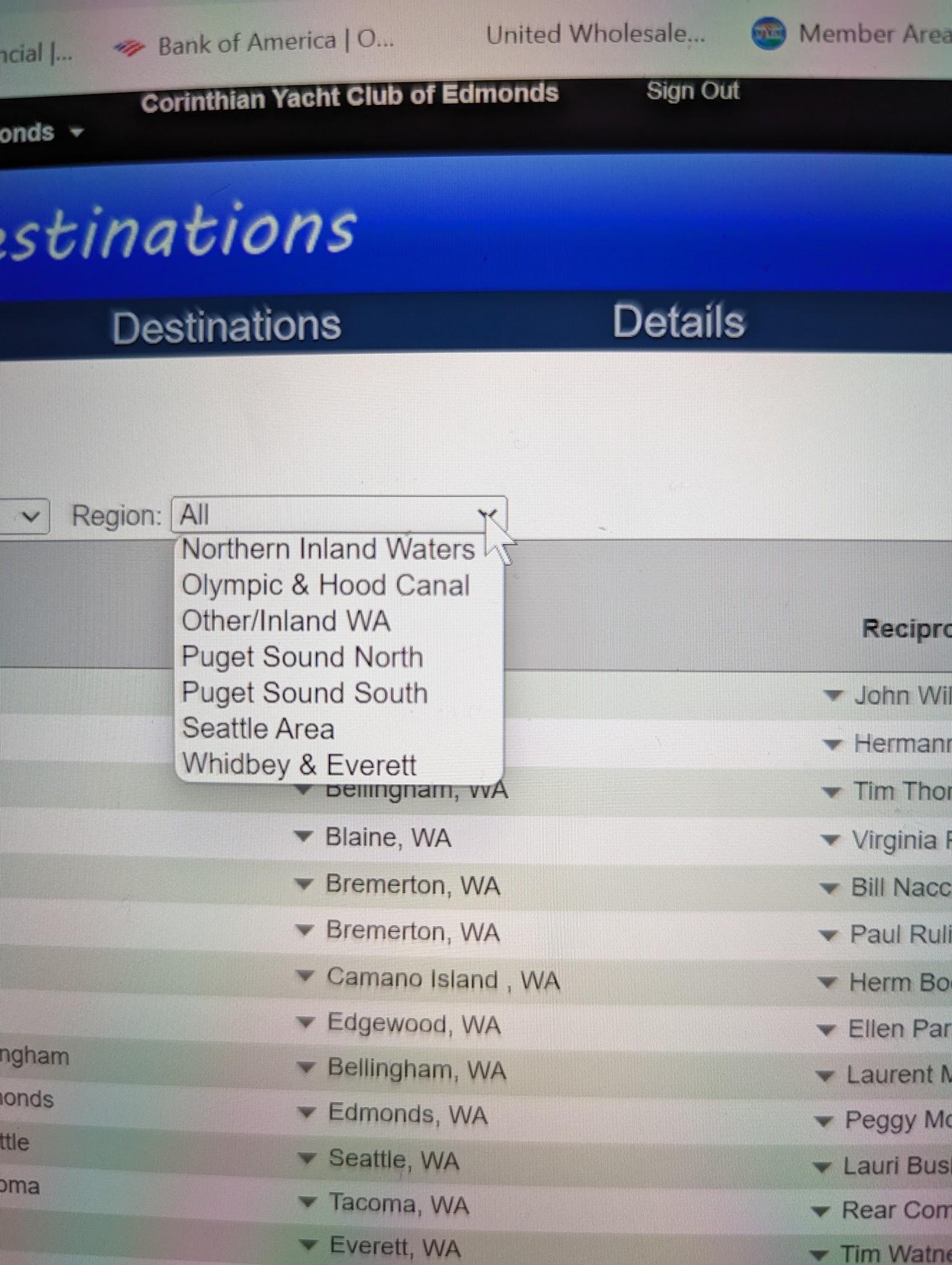 You can also search
 by Region.
Click to see next slide.
‹#›
Look for green check marks which indicate that this club has accepted us as reciprocal.
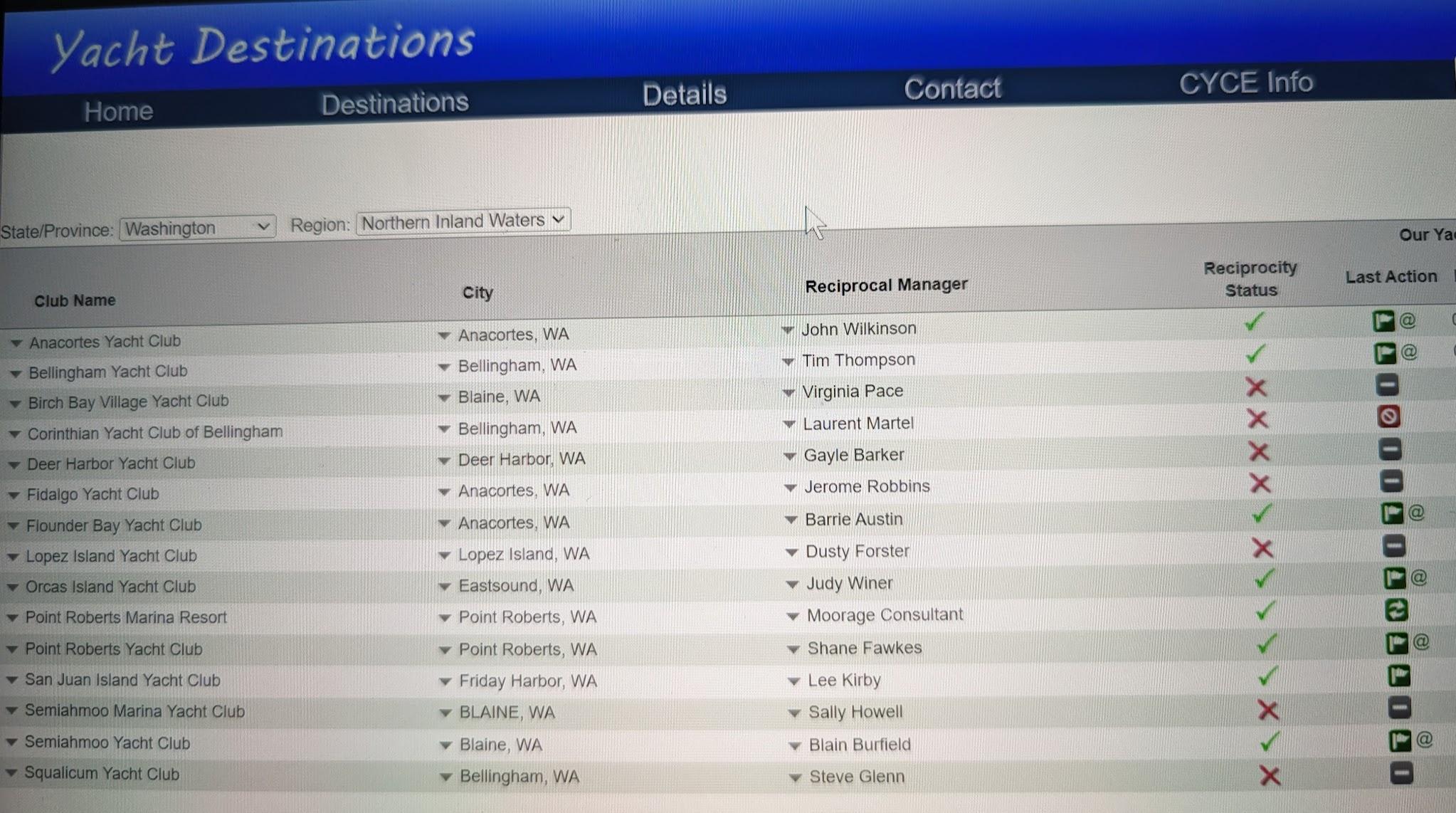 Click to see next slide.
‹#›
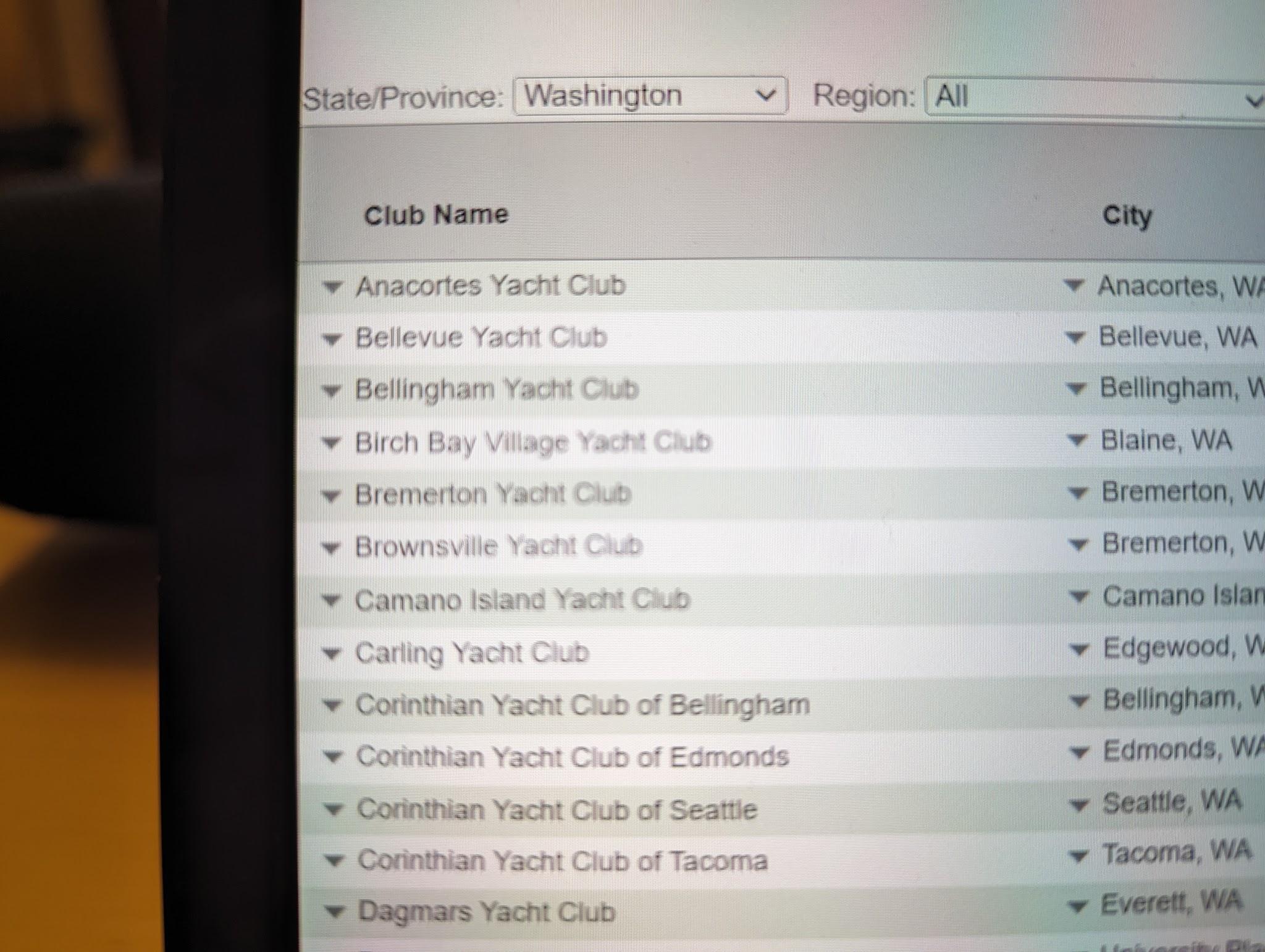 Pick your club and click on the down arrow on the left.
Click to see next slide.
‹#›
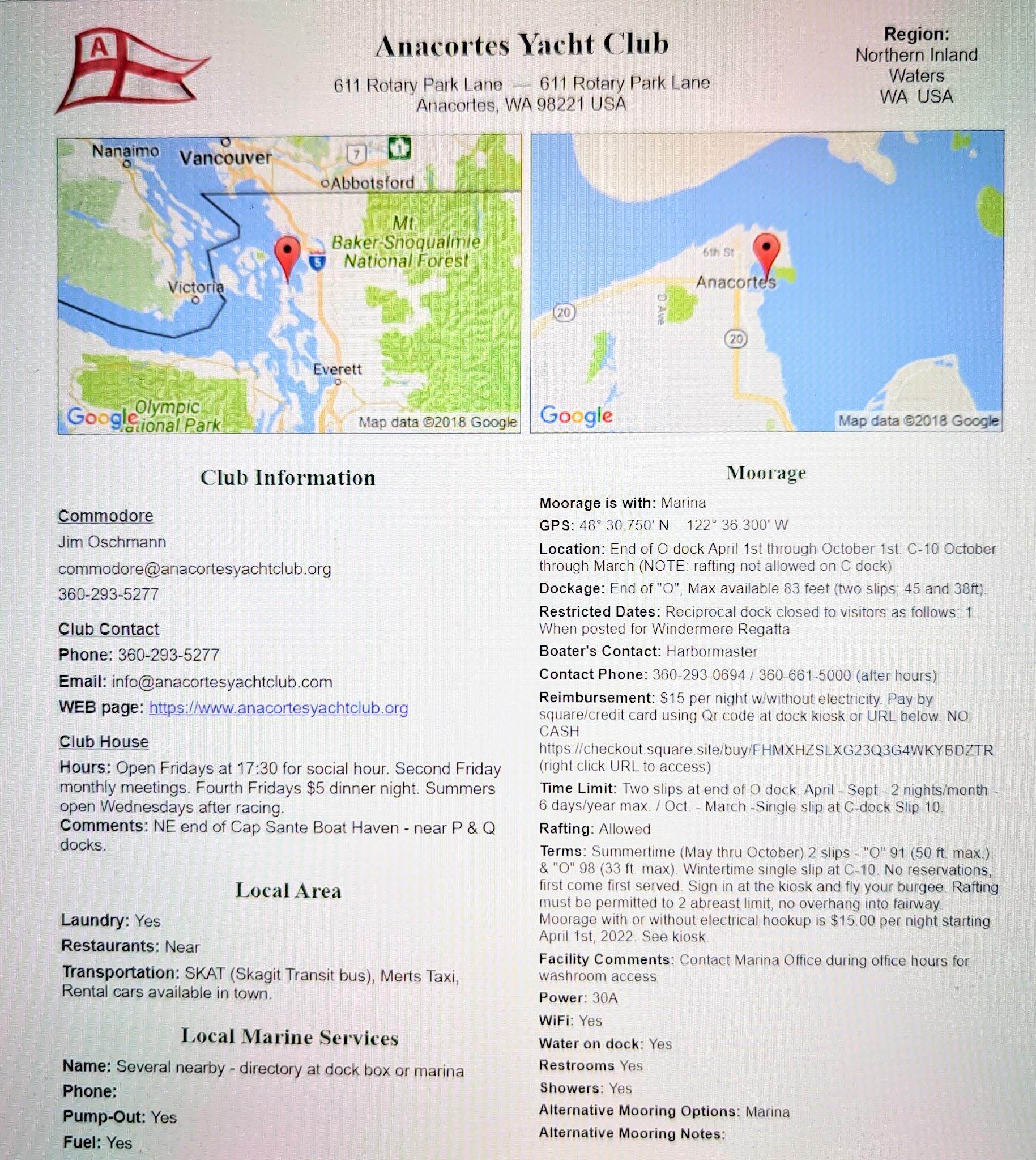 You will find all the information from that club that you need to contact them and use their reciprocal moorage.
‹#›